МУЛЬТИЦЕНТР СОЦИАЛЬНОЙ 
И ТРУДОВОЙ ИНТЕГРАЦИИ
Государственное автономное профессиональное образовательное учреждение Ленинградской области
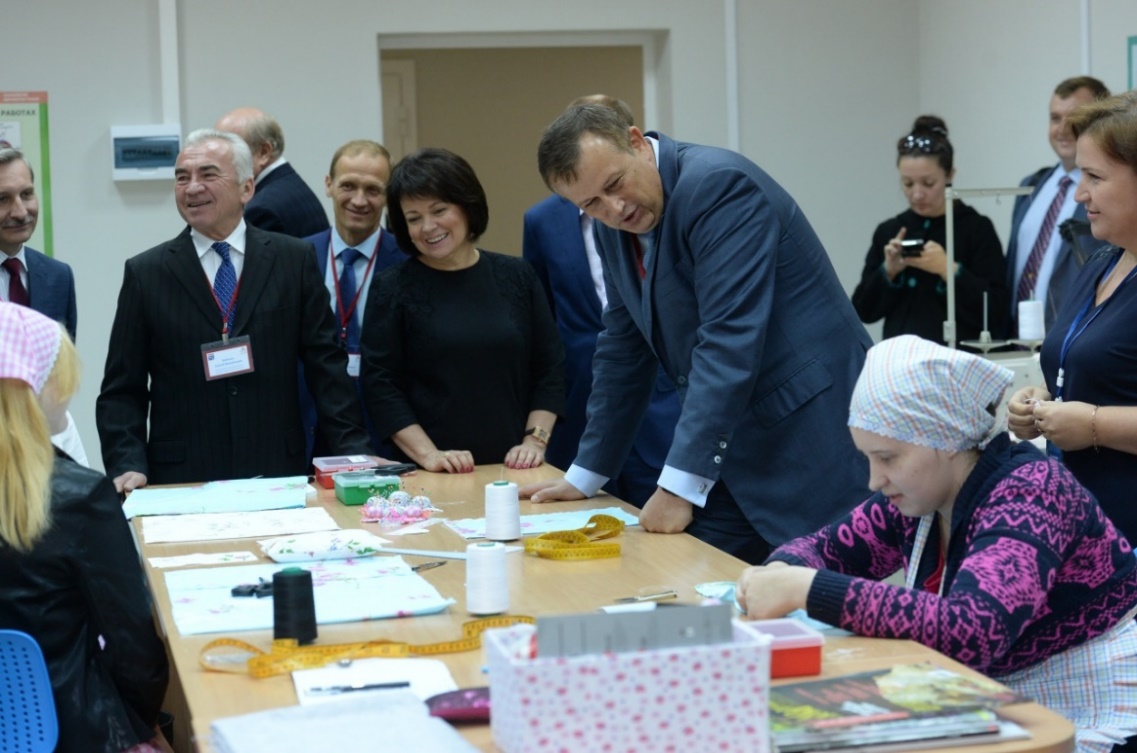 4 СЕНТЯБРЯ 2015 ГОДА
СОСТОЯЛОСЬ 
ТОРЖЕСТВЕННОЕ ОТКРЫТИЕ
ГАПОУ ЛО«МУЛЬТИЦЕНТР СОЦИАЛЬНОЙ И ТРУДОВОЙ
ИНТЕГРАЦИИ»
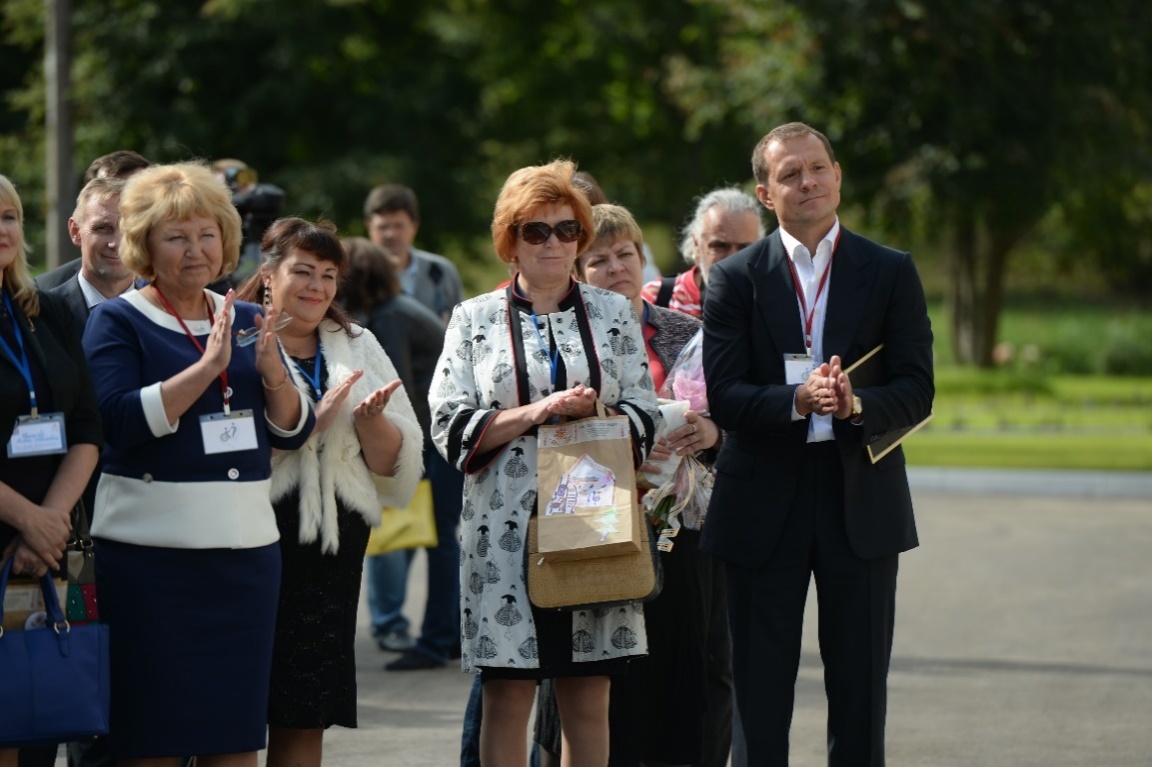 ГЛАВНЫЕ ЗАДАЧИ МУЛЬТИЦЕНТРА:
ПРОФЕССИОНАЛЬНОЕ ОБУЧЕНИЕ
АДРЕСНОЕ ТРУДОУСТРОЙСТВО
КОМПЛЕКСНОЕ СОПРОВОЖДЕНИЕ
         ЛЮДЕЙ С ИНВАЛИДНОСТЬЮ
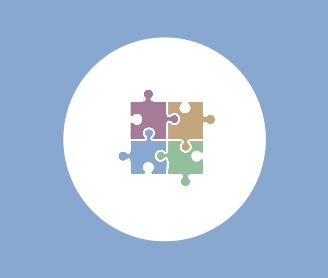 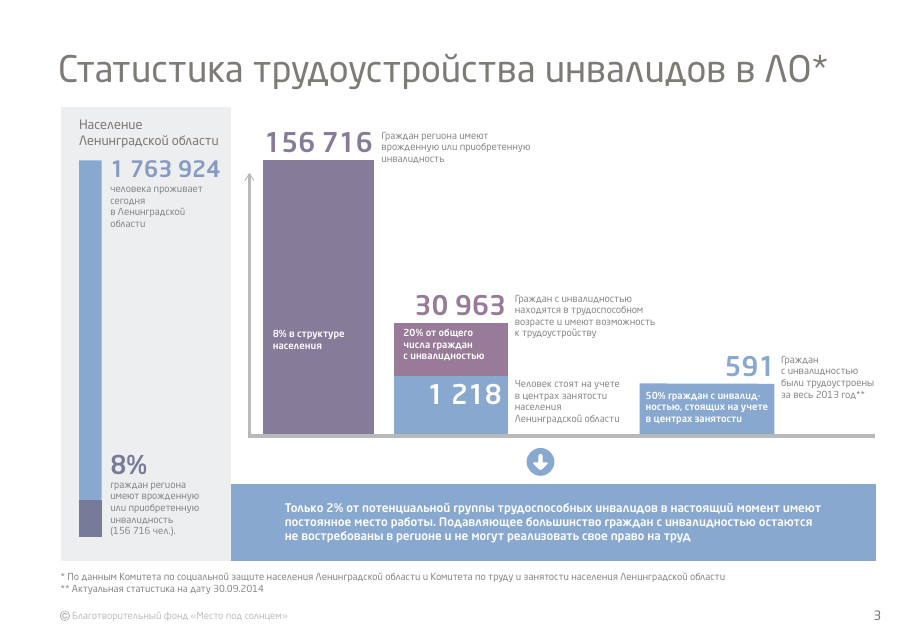 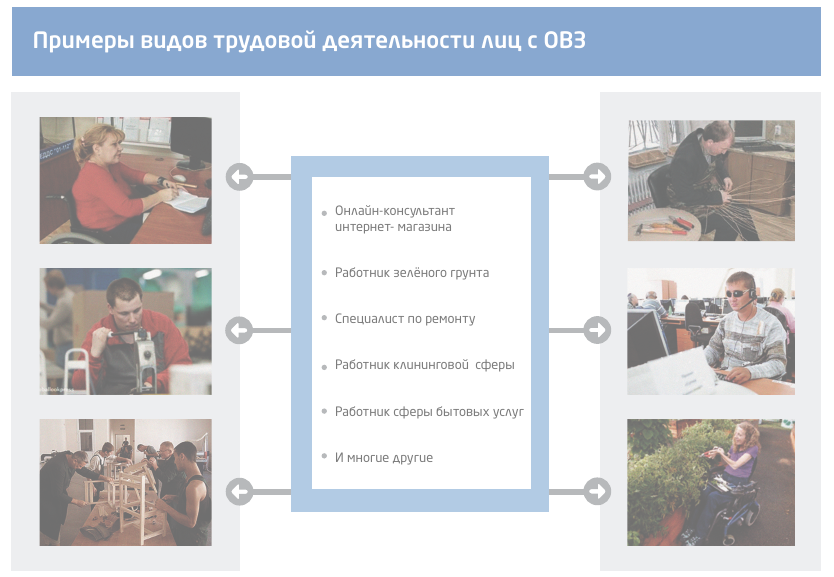 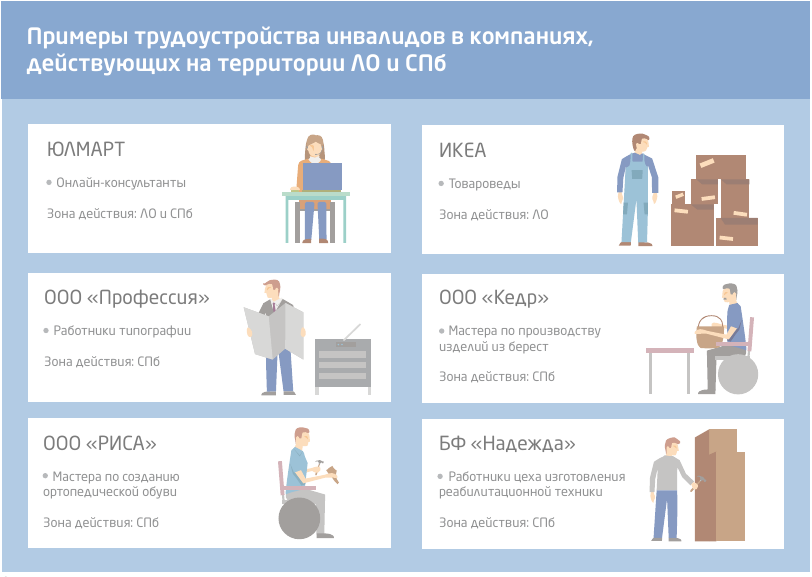 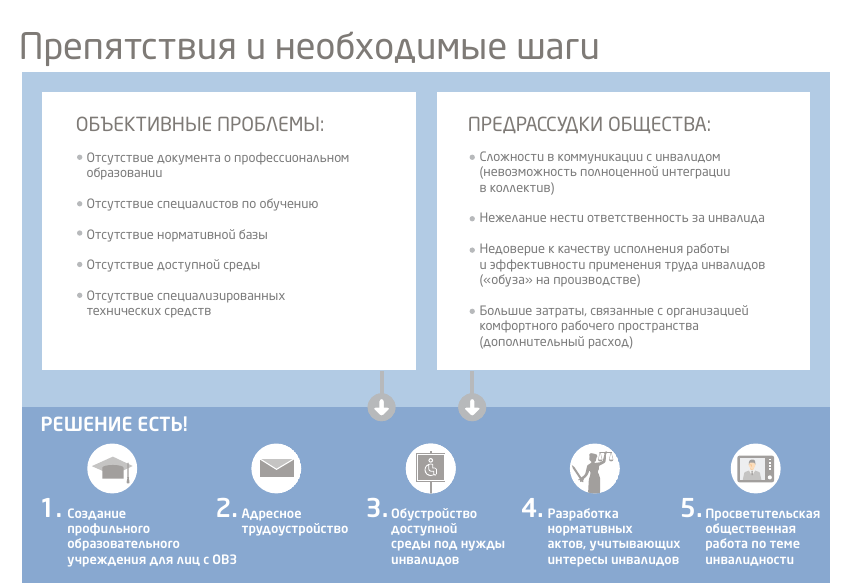 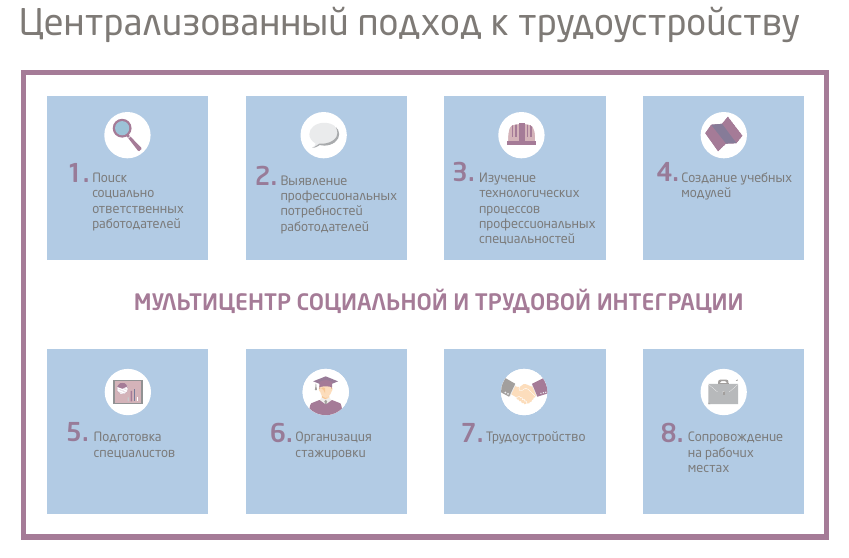 Законодательство РФ и ЛО в сфере трудоустройства инвалидов
РЕГИОНАЛЬНЫЕ
ФЕДЕРАЛЬНЫЕ
Закон РФ от 19 апреля 1991 г. N 1032-1
"О занятости населения в Российской Федерации"
Постановление от 15 июля 2010 г. N 174 о порядке предоставления информации, необходимой для организации занятости инвалидов в Ленинградской области (от 6 октября 2014 г. N 454 внесение изменений)
Федеральный закон РФ О СПЕЦИАЛЬНОЙ ОЦЕНКЕ УСЛОВИЙ ТРУДА (от 28.12.2013 г. № 426-ФЗ)
 Постановление Правительства Российской Федерации (от 15.04.2014 № 341) О ПРЕДОСТАВЛЕНИИ ПРЕИМУЩЕСТВ ОРГАНИЗАЦИЯМ ИНВАЛИДОВ ПРИ ОПРЕДЕЛЕНИИ ПОСТАВЩИКА (ПОДРЯДЧИКА, ИСПОЛНИТЕЛЯ) В ОТНОШЕНИИ ПРЕДЛАГАЕМОЙ ИМИ ЦЕНЫ КОНТРАКТА
Приказ Минтруда РФ об установлении критериев оценки эффективности трудоустройства незанятых инвалидов, в том числе на оборудованные (оснащенные) рабочие места за счет средств субсидий из федерального бюджета бюджетам субъектов Российской Федерации (от 28 февраля 2013 г. №82)
Постановление от 26 июня 2006 г. N 195 о создании специальных рабочих мест для трудоустройства инвалидов (в ред. постановлений Правительства Ленинградской области от 24.10.2006 N 298, от 30.03.2009 N 76)
Постановление Правительства Ленинградской области от 9 июня 2014 г. N 229 "Об утверждении Порядка реализации мероприятия "Снижение напряженности на рынке труда Ленинградской области" подпрограммы "Развитие рынка труда и содействие занятости населения Ленинградской области" государственной программы Ленинградской области "Стимулирование экономической активности Ленинградской области"
ОБЛАСТНОЙ ЗАКОН ЛЕНИНГРАДСКОЙ ОБЛАСТИ ОТ 15.10.2003 N 74-ОЗ "О КВОТИРОВАНИИ РАБОЧИХ МЕСТ ДЛЯ ТРУДОУСТРОЙСТВА ИНВАЛИДОВ В ЛЕНИНГРАДСКОЙ ОБЛАСТИ"
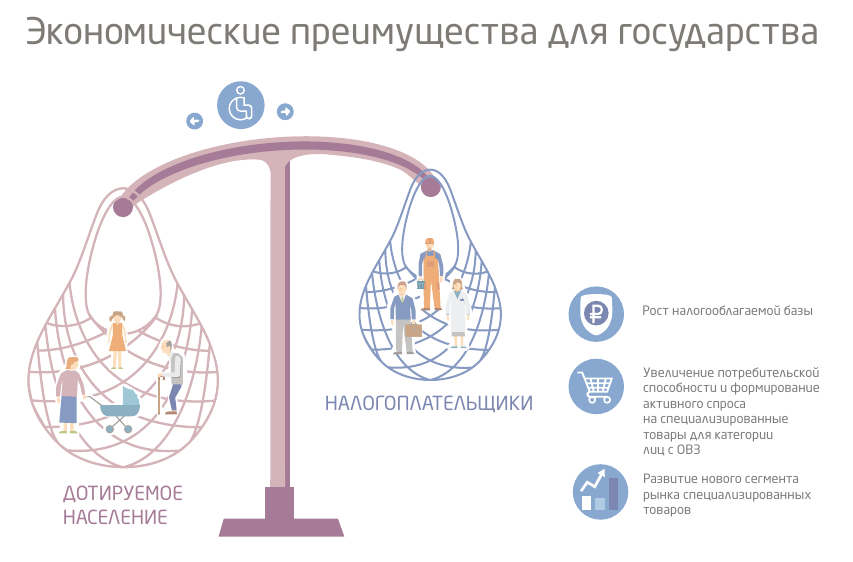 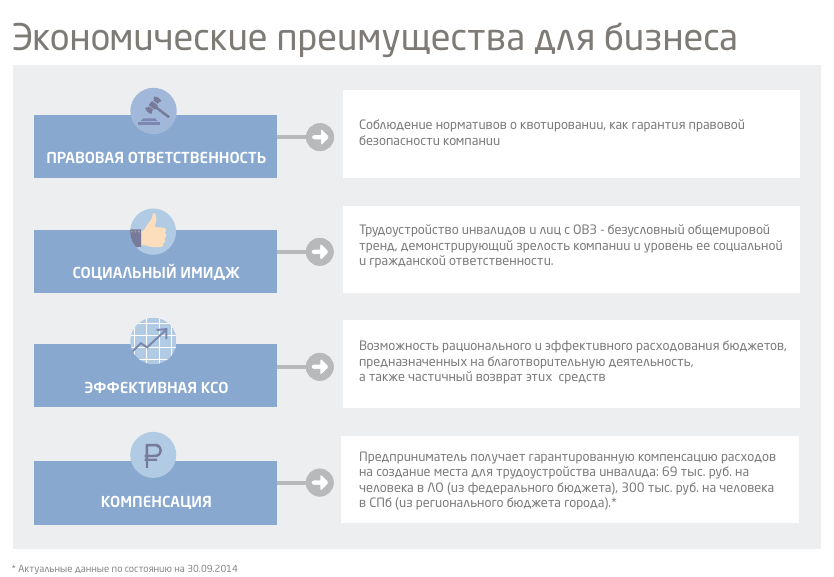 СУБСИДИИ И ЛЬГОТЫ ДЛЯ РАБОТОДАТЕЛЕЙ ЛЕНИНГРАДСКОЙ ОБЛАСТИ
Комитет по труду и занятости населения Ленинградской области
ДО 500
ТЫСЯЧ РУБЛЕЙ
КОМПЕНСАЦИЯ ЗА СОЗДАНИЕ 
РАБОЧЕГО МЕСТА
КОМПЕНСАЦИЯ ЗАРАБОТНОЙ ПЛАТЫ ИНВАЛИДА В РАЗМЕРЕ
1 МРОТ
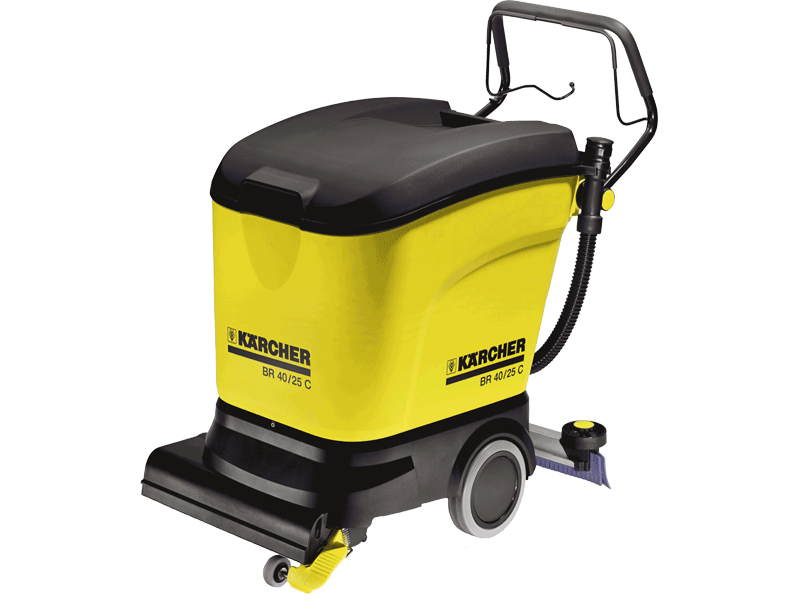 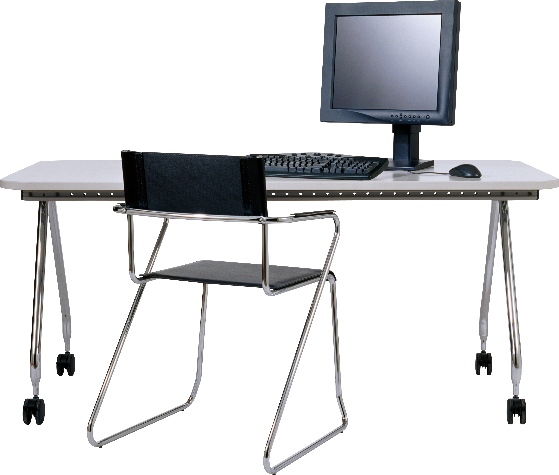 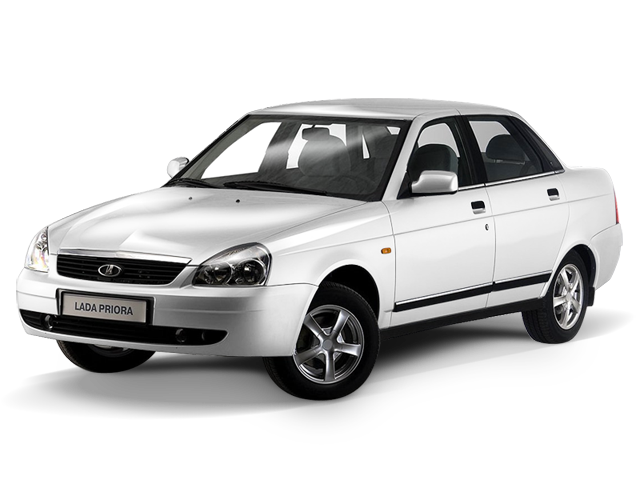 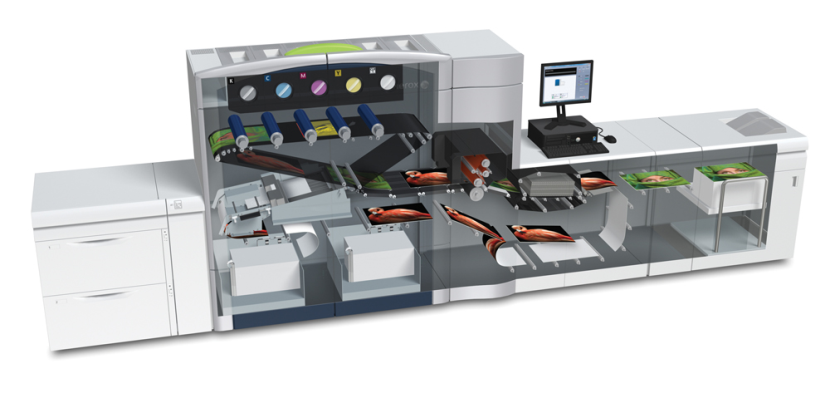 СУБСИДИИ И ЛЬГОТЫ ДЛЯ РАБОТОДАТЕЛЕЙ ЛЕНИНГРАДСКОЙ ОБЛАСТИ
Комитет по развитию малого, среднего бизнеса и потребительского рынка Ленинградской области
Целевая субсидия на поддержку малого и среднего бизнеса
(в рамках конкурса ключевые преференции имеют работодатели, трудоустраивающие инвалидов)
до 500 000 руб.
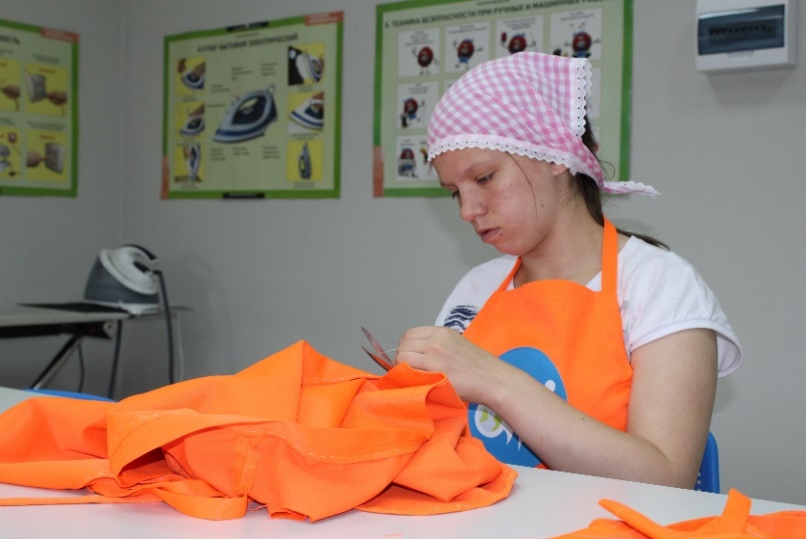 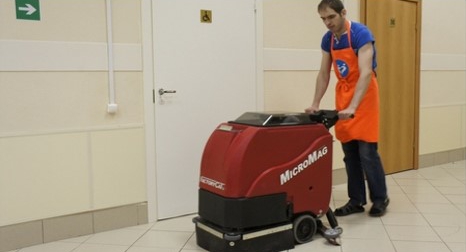 ПРОФЕССИИ МУЛЬТИЦЕНТРА

УБОРЩИК СЛУЖЕБНЫХ ПОМЕЩЕНИЙ

ШВЕЯ

ИЗГОТОВИТЕЛЬ ХУДОЖЕСТВЕННЫХ ИЗДЕЛИЙ ИЗ КЕРАМИКИ

ИЗГОТОВИТЕЛЬ ХУДОЖЕСТВЕННЫХ ИЗДЕЛИЙ ИЗ БЕРЕСТЫ

ОПЕРАТОР ЭВМ

ОБУВЩИК ПО РЕМОНТУ ОБУВИ

РАБОЧИЙ ЗЕЛЕНОГО ХОЗЯЙСТВА

КУХОННЫЙ РАБОЧИЙ

ОПЕРАТОР СТИРАЛЬНЫХ МАШИН
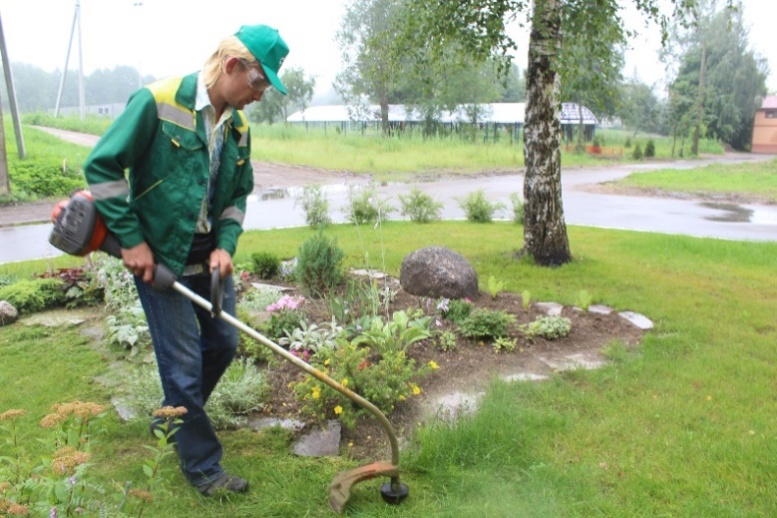 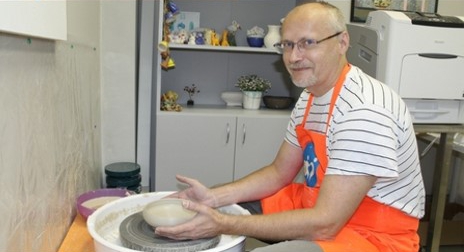 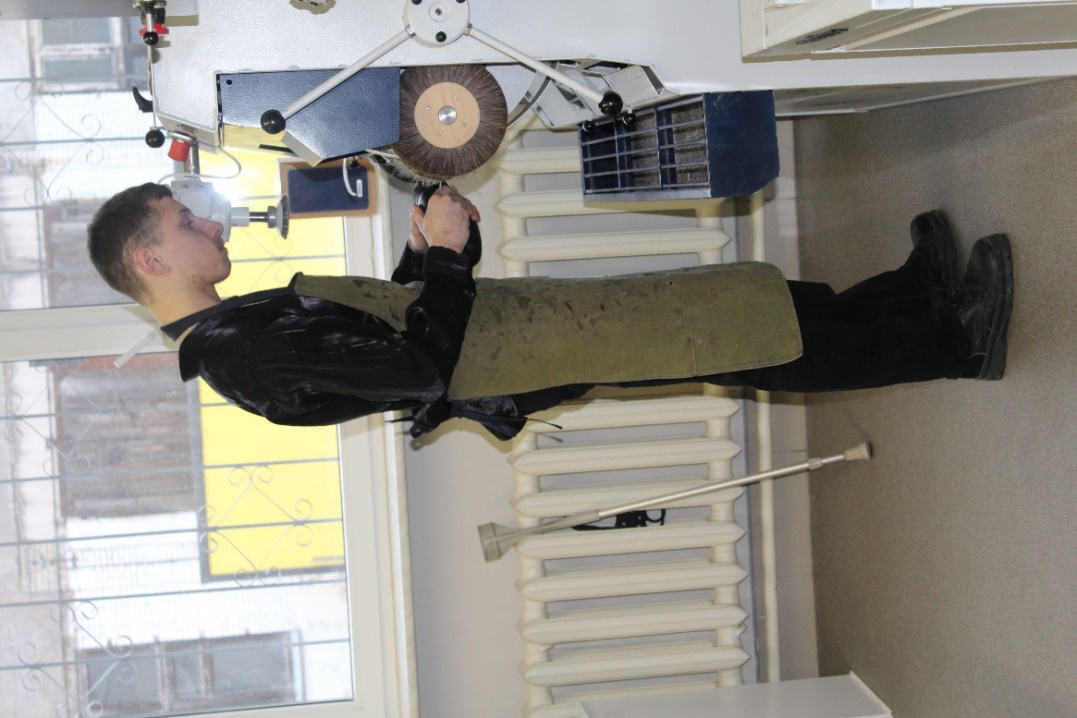 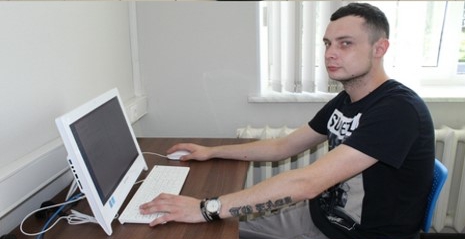 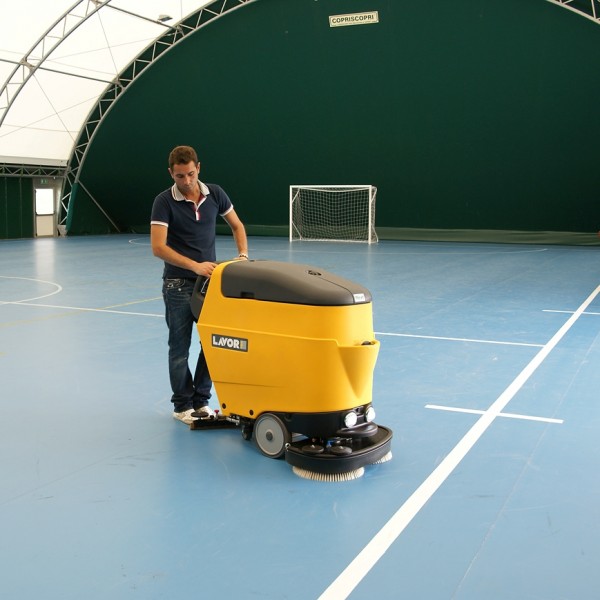 МОДУЛИ ПРОГРАММЫ ОБУЧЕНИЯ
«УБОРЩИК СЛУЖЕБНЫХ ПОМЕЩЕНИЙ»
Оператор поломоечной машины
Стекломой
Горничная
«Безведёрная уборка»
Уборка территорий
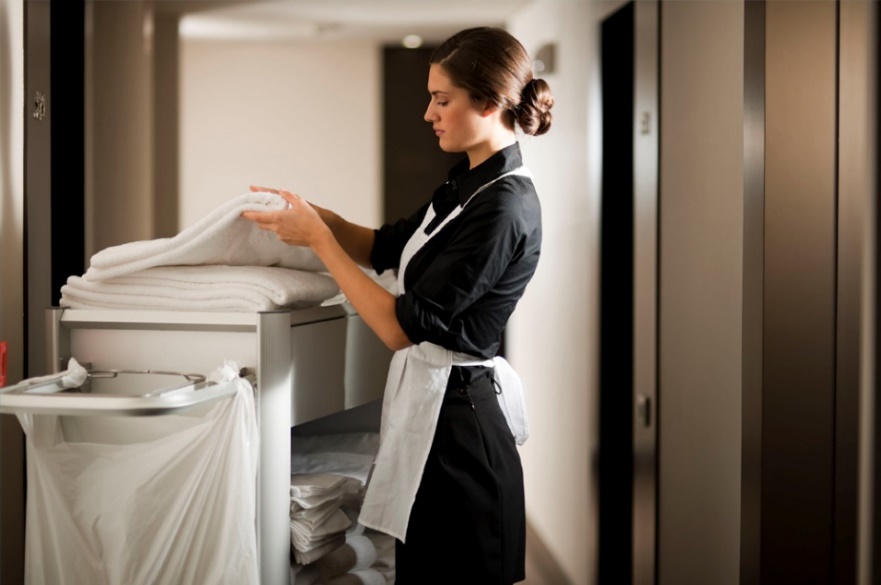 «ШВЕЯ»
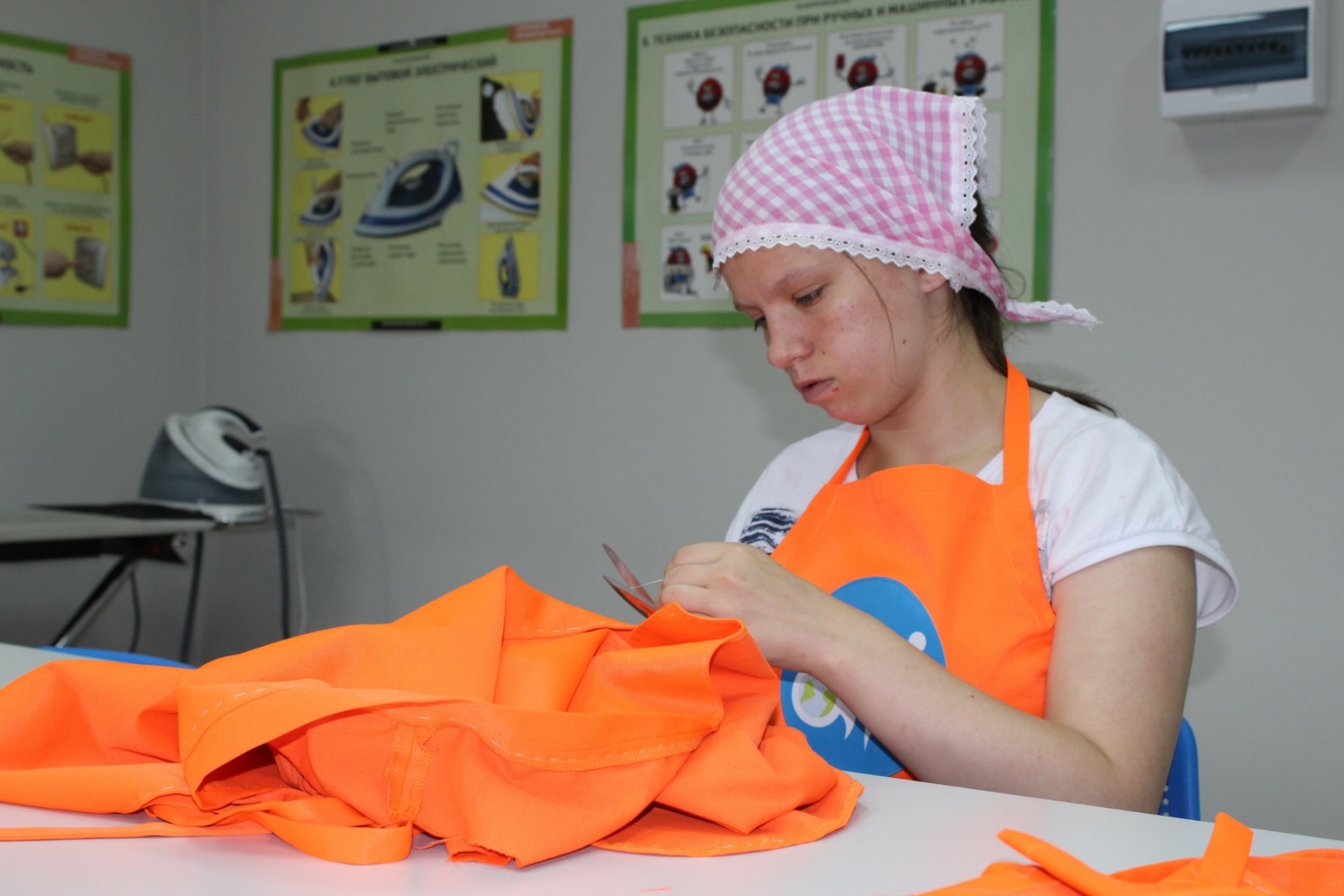 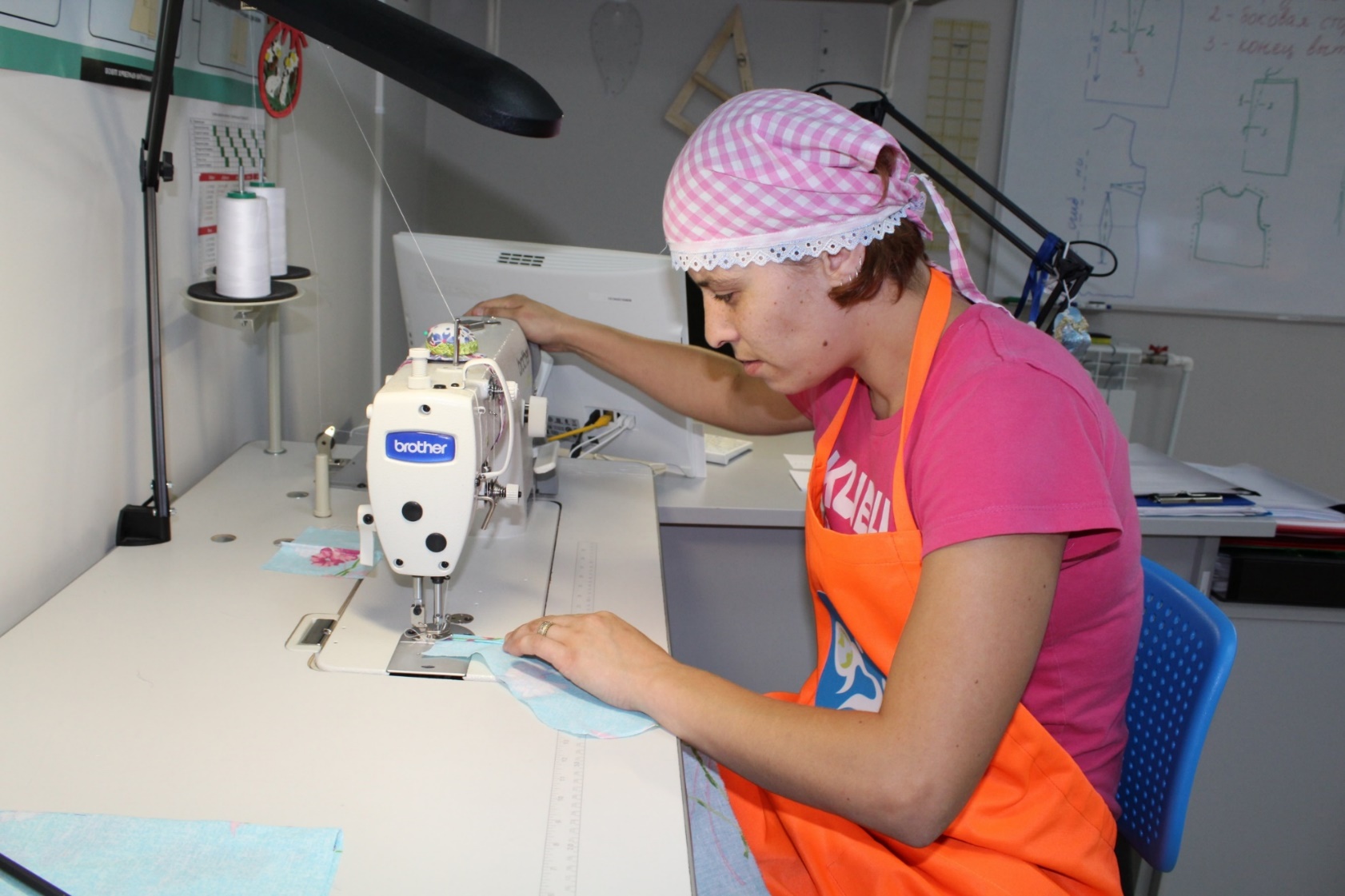 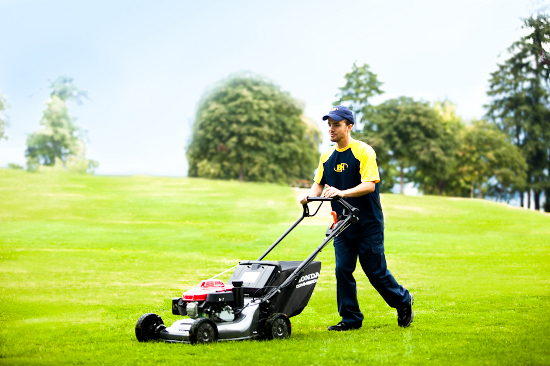 МОДУЛИ ПРОГРАММЫ ОБУЧЕНИЯ «РАБОЧИЙ ЗЕЛЕНОГО ХОЗЯЙСТВА»
Газонокосильщик

Цветовод

Мастер по уходу за  деревьями

Мастер по обустройству   газона
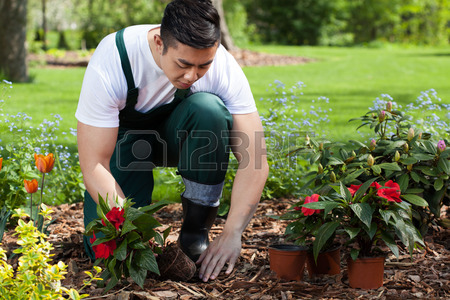 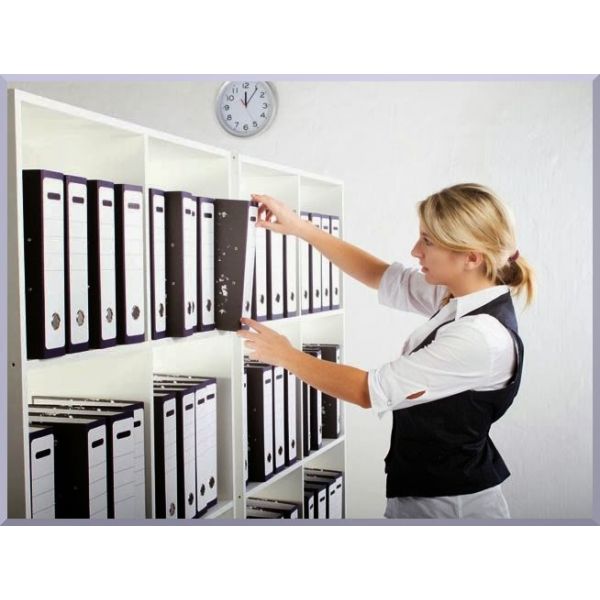 МОДУЛИ ПРОГРАММЫ ОБУЧЕНИЯ «ОПЕРАТОР ЭВМ»
Оператор графического дизайна

Делопроизводитель

1С-склад

Верстальщик
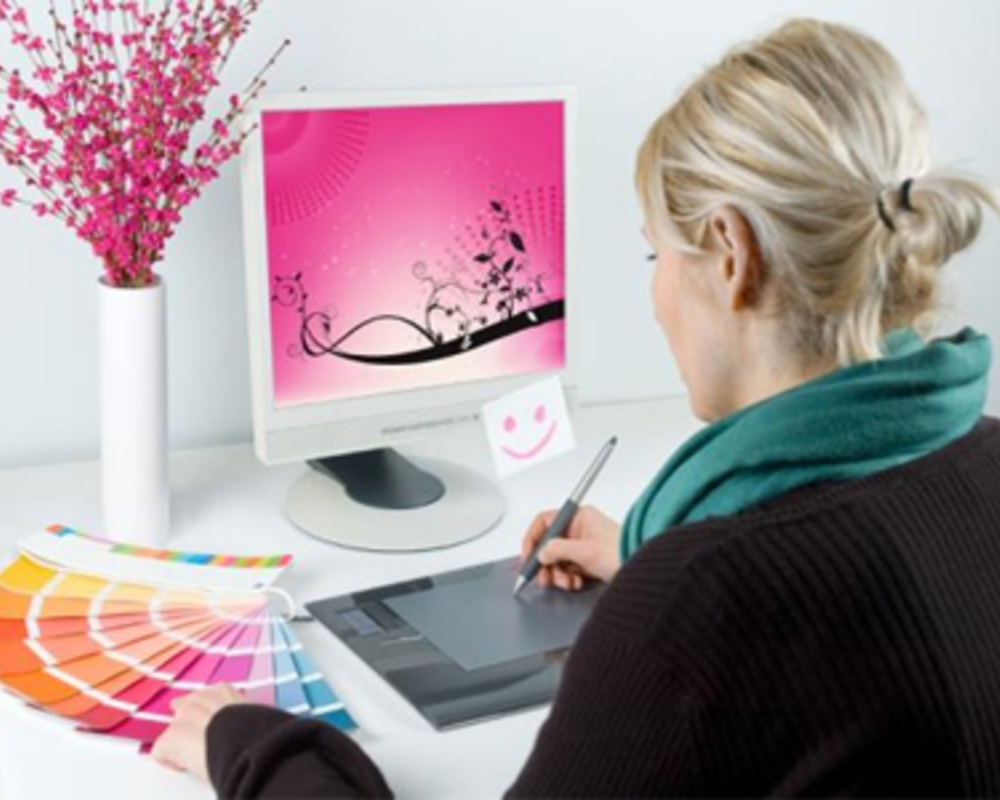 МОДУЛИ  ПРОГРАММЫ ОБУЧЕНИЯ 
«ОБУВЩИК ПО РЕМОНТУ ОБУВИ»
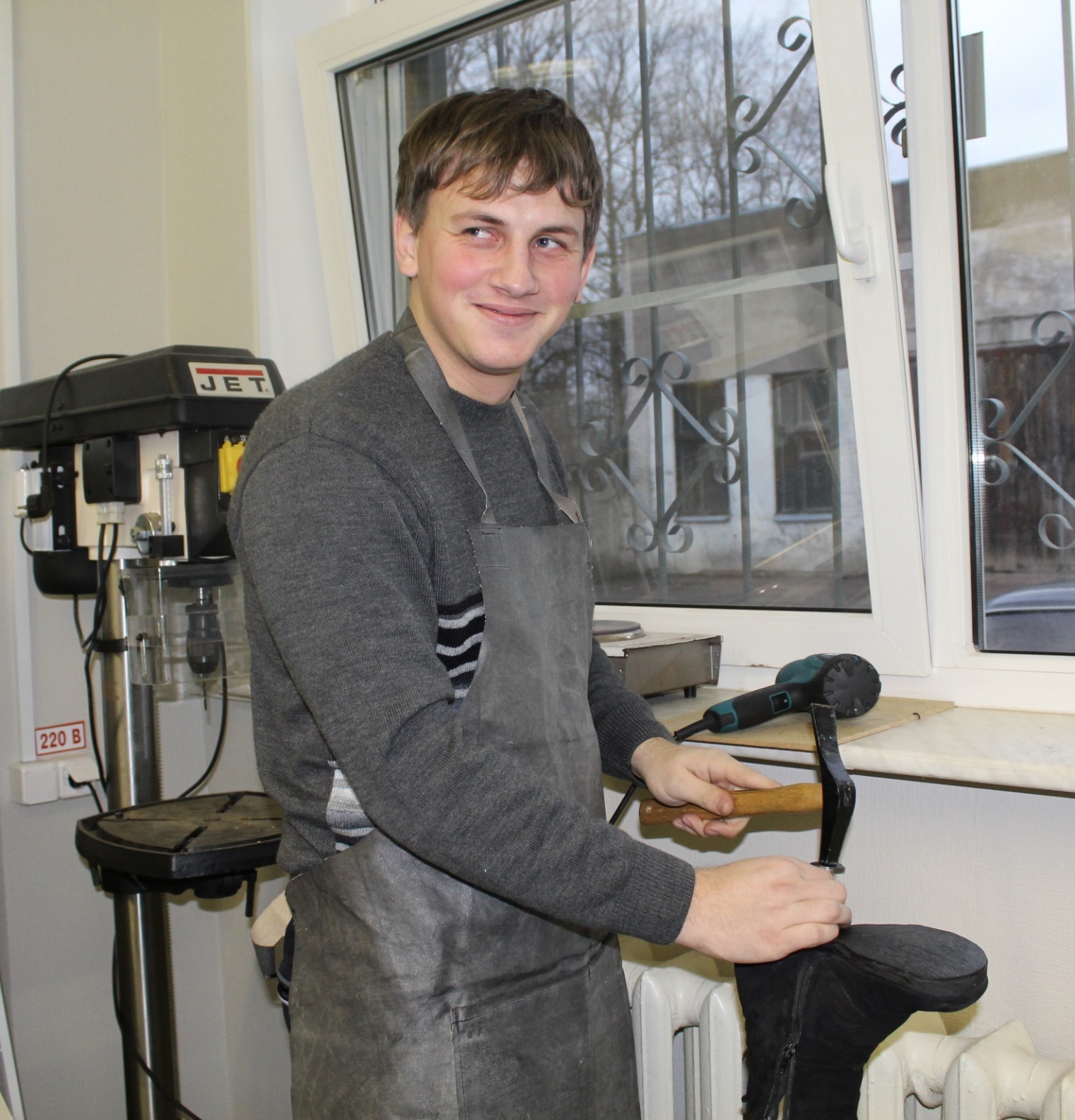 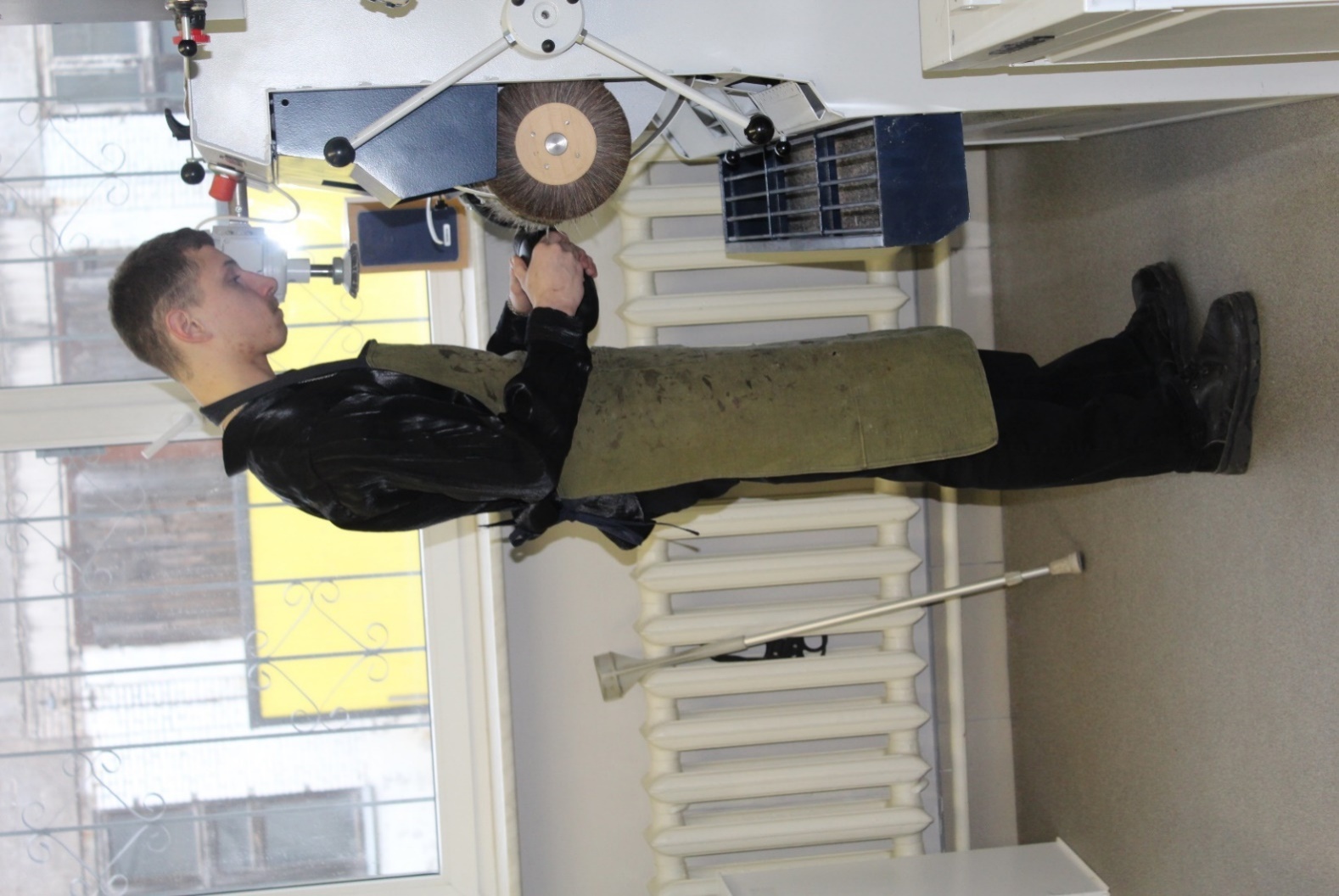 Мастер по замене набоек и наката.
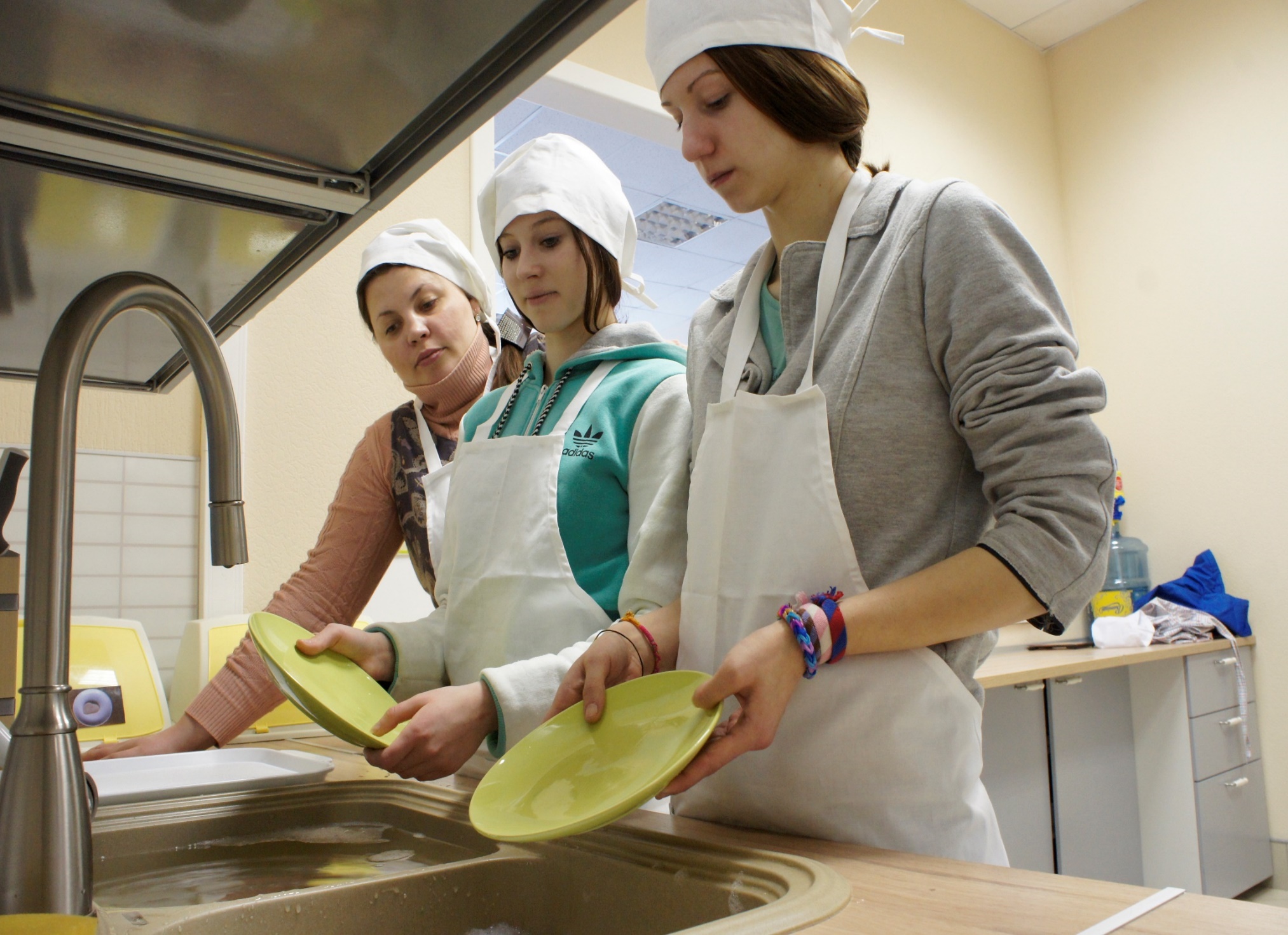 МОДУЛИ ПРОГРАММЫ ОБУЧЕНИЯ
 «КУХОННЫЙ РАБОЧИЙ»
Посудомойщик

Рабочий по заготовке  
полуфабрикатов
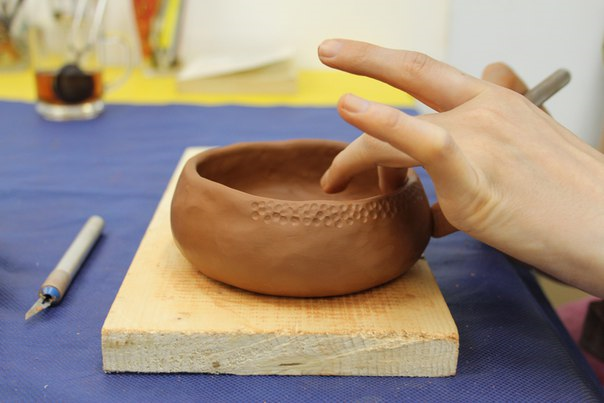 МОДУЛИ ПРОГРАММЫ ОБУЧЕНИЯ «ИЗГОТОВИТЕЛЬ ХУДОЖЕСТВЕННЫХ ИЗДЕЛИЙ ИЗ КЕРАМИКИ»
Гончарный круг

Ручная лепка

Роспись изделий
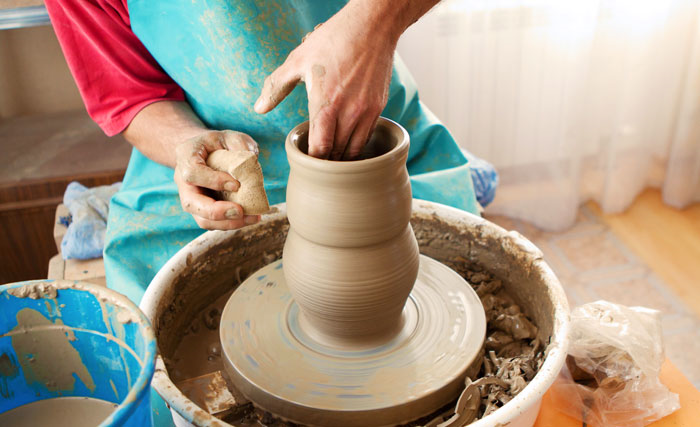 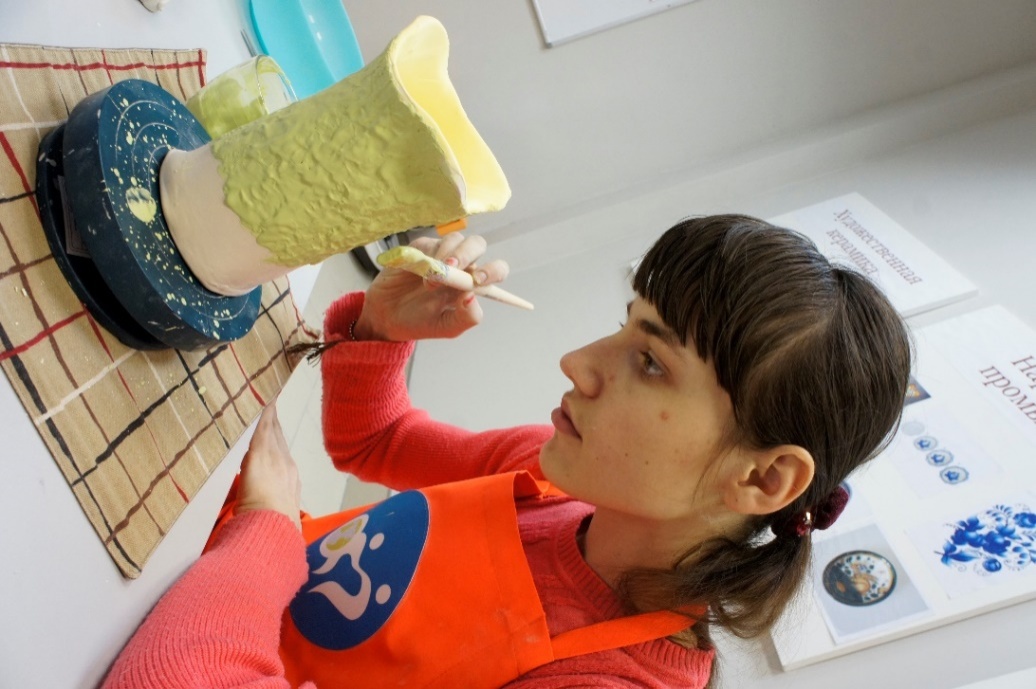 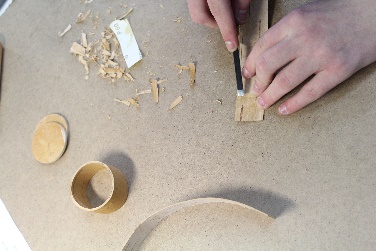 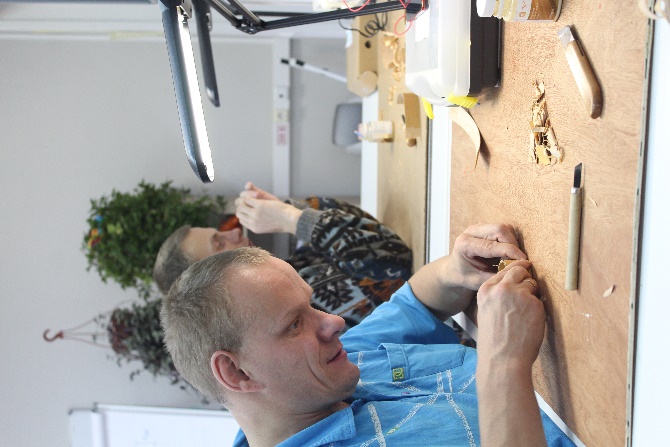 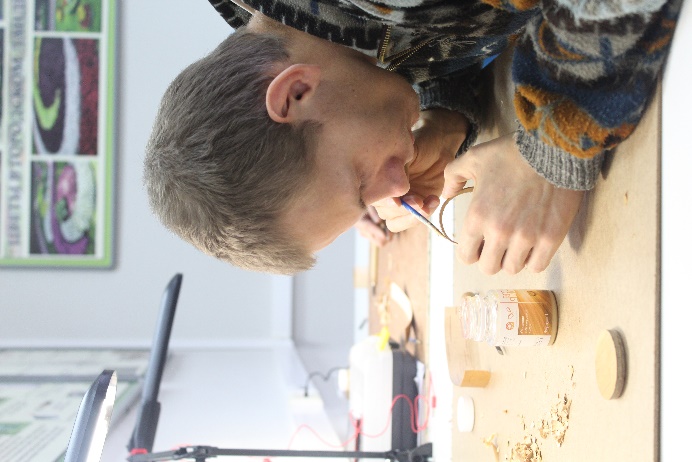 «ИЗГОТОВИТЕЛЬ ХУДОЖЕСТВЕННЫХ ИЗДЕЛИЙ ИЗ БЕРЕСТЫ»
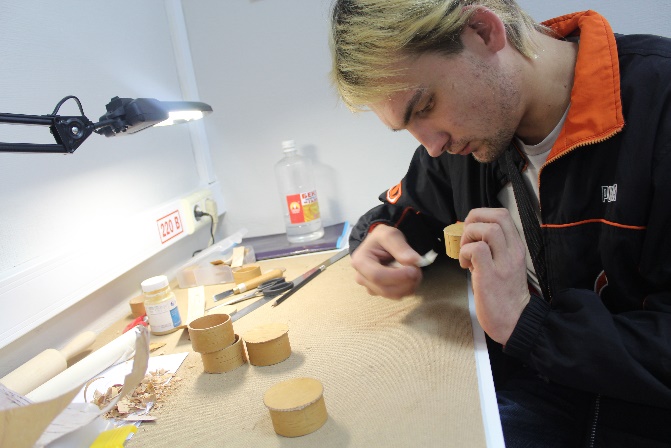 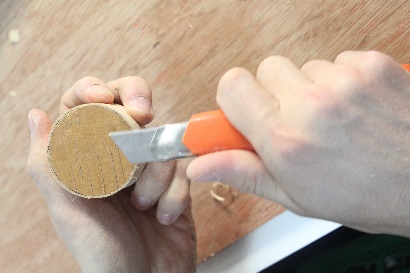 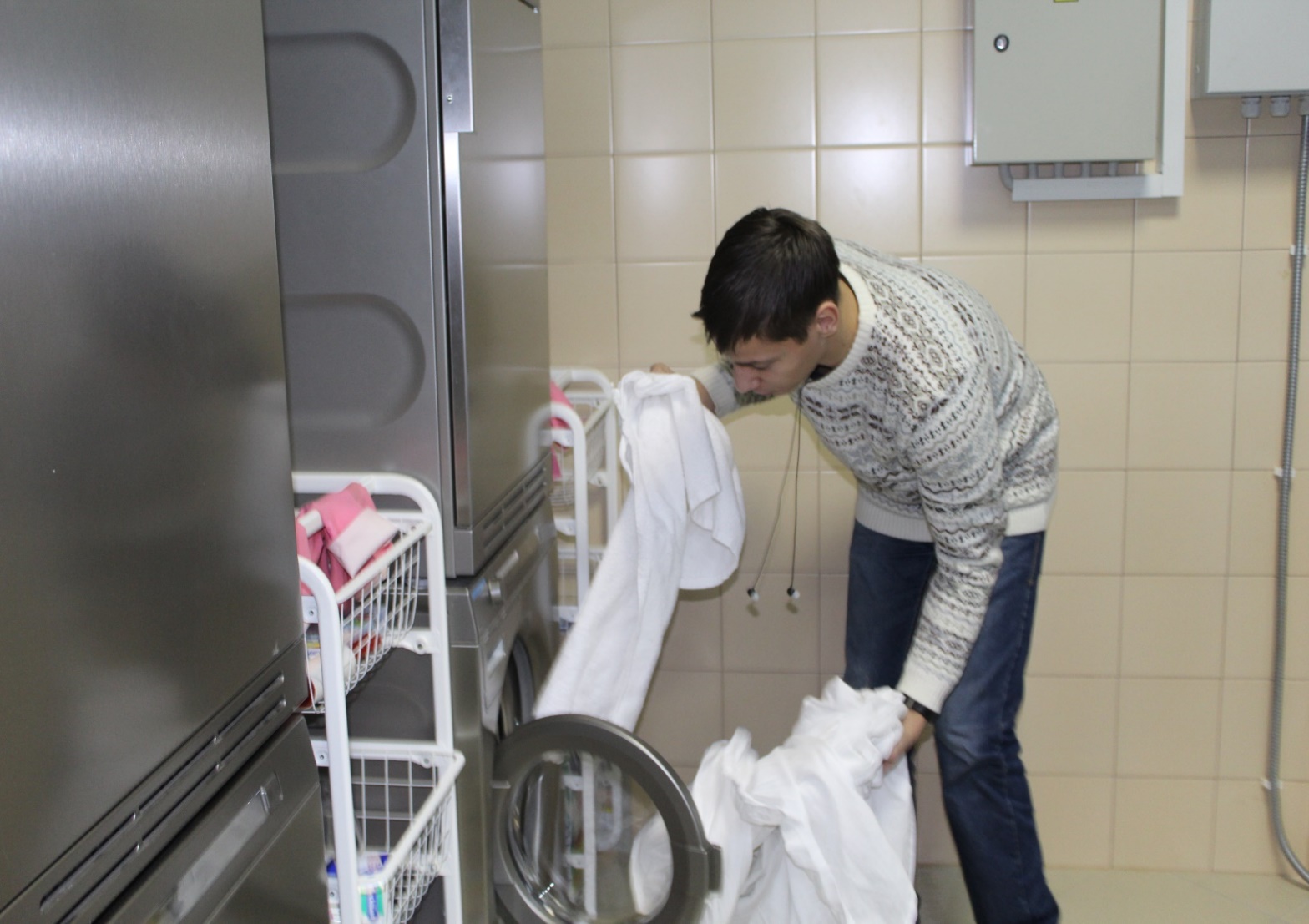 ОПЕРАТОР СТИРАЛЬНЫХ МАШИН
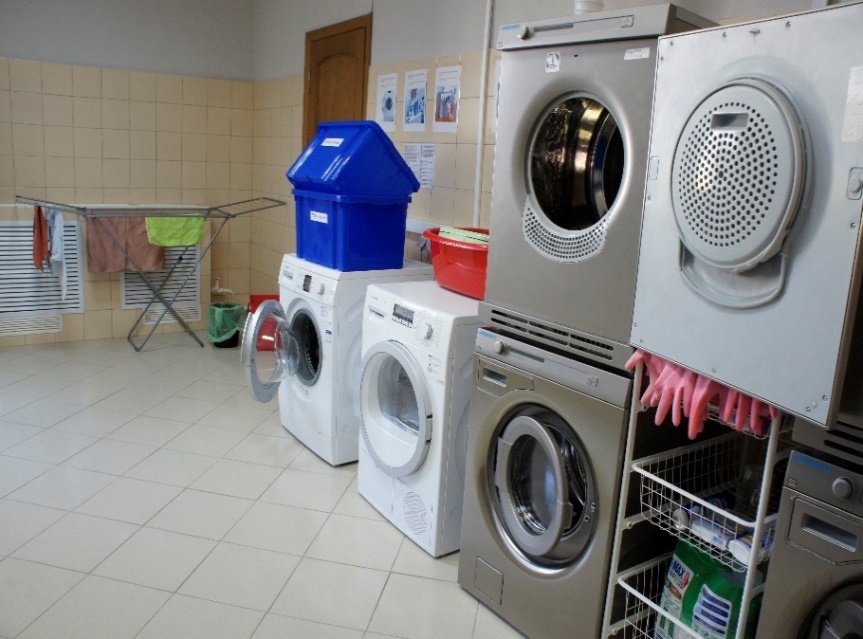 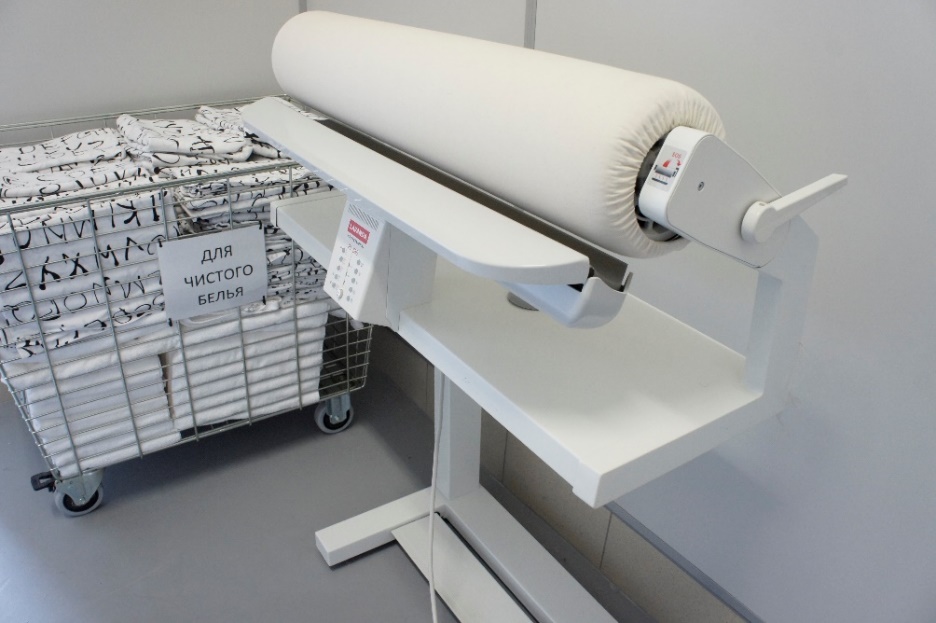 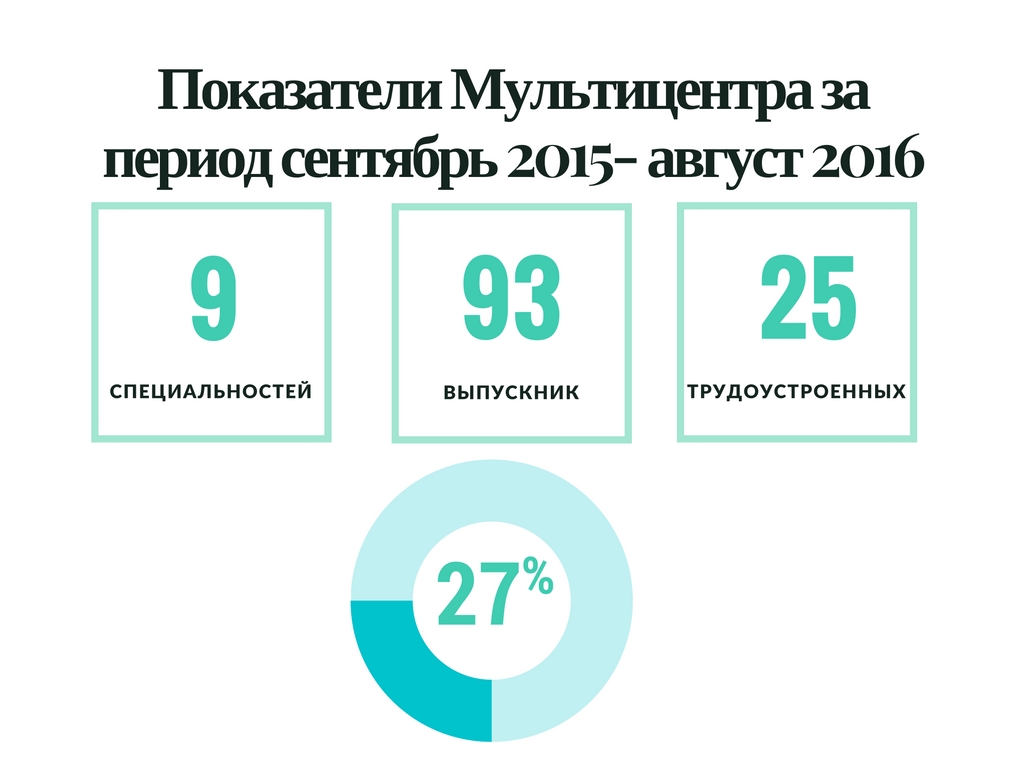 А
трудоустроенные
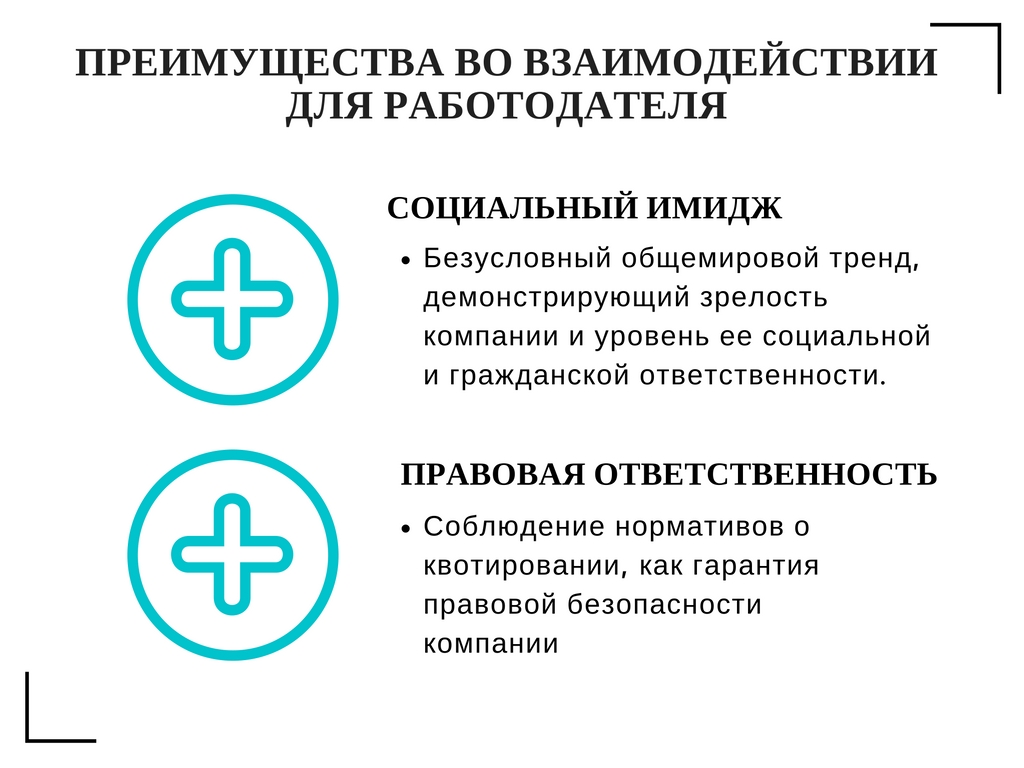 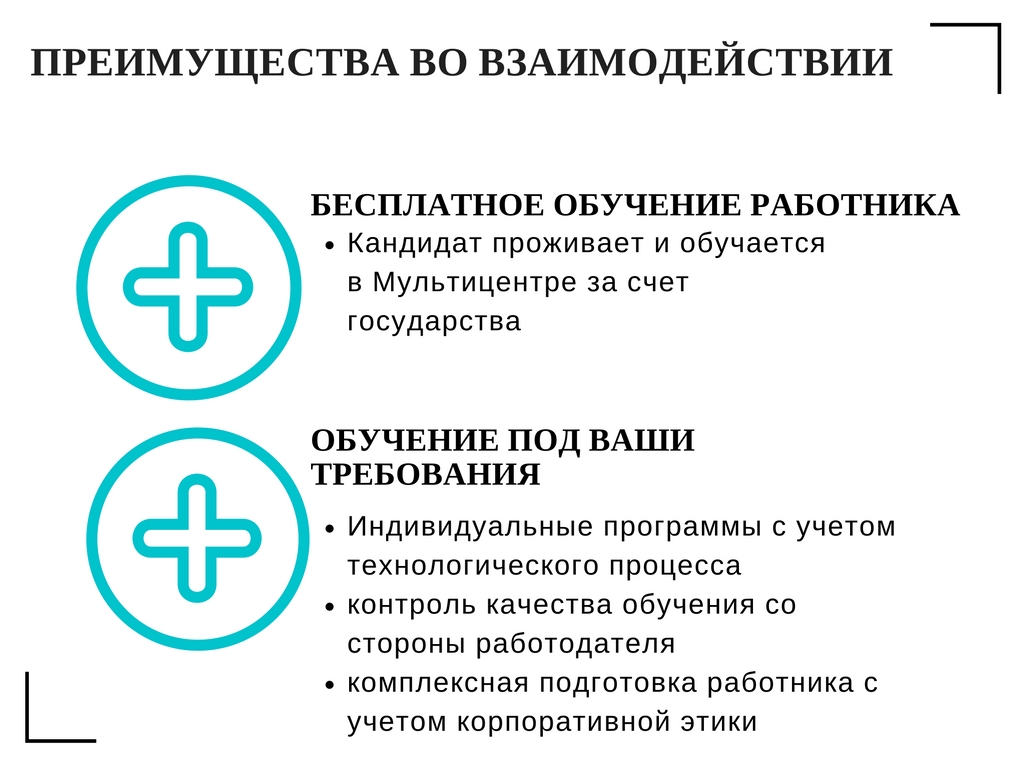 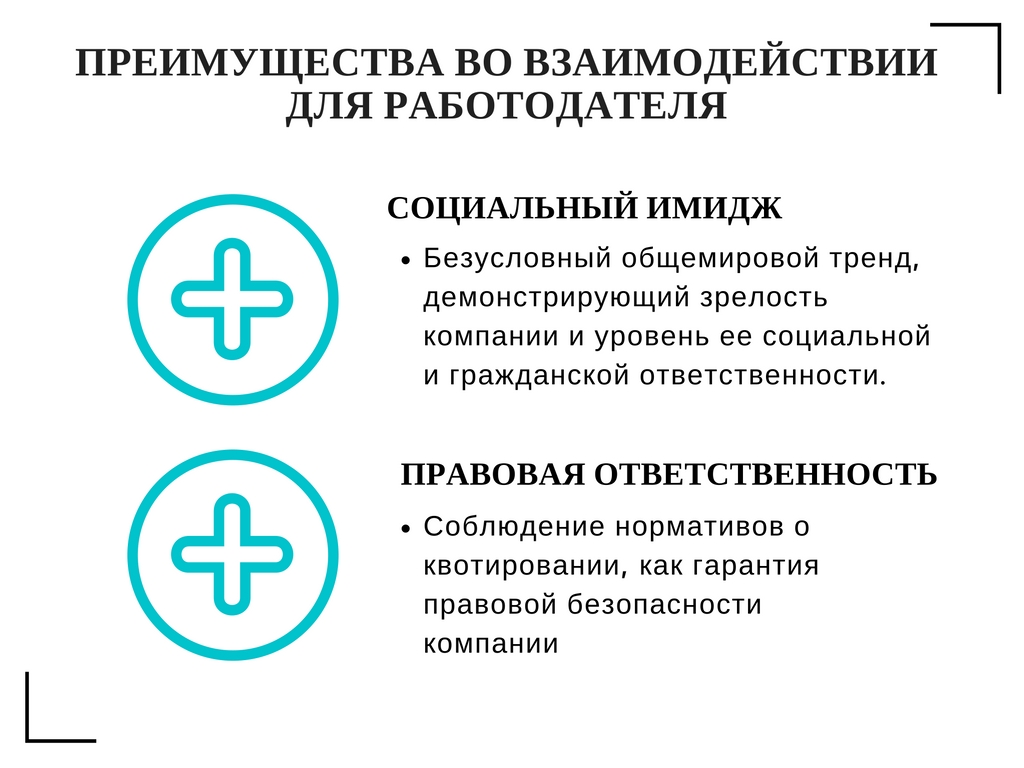 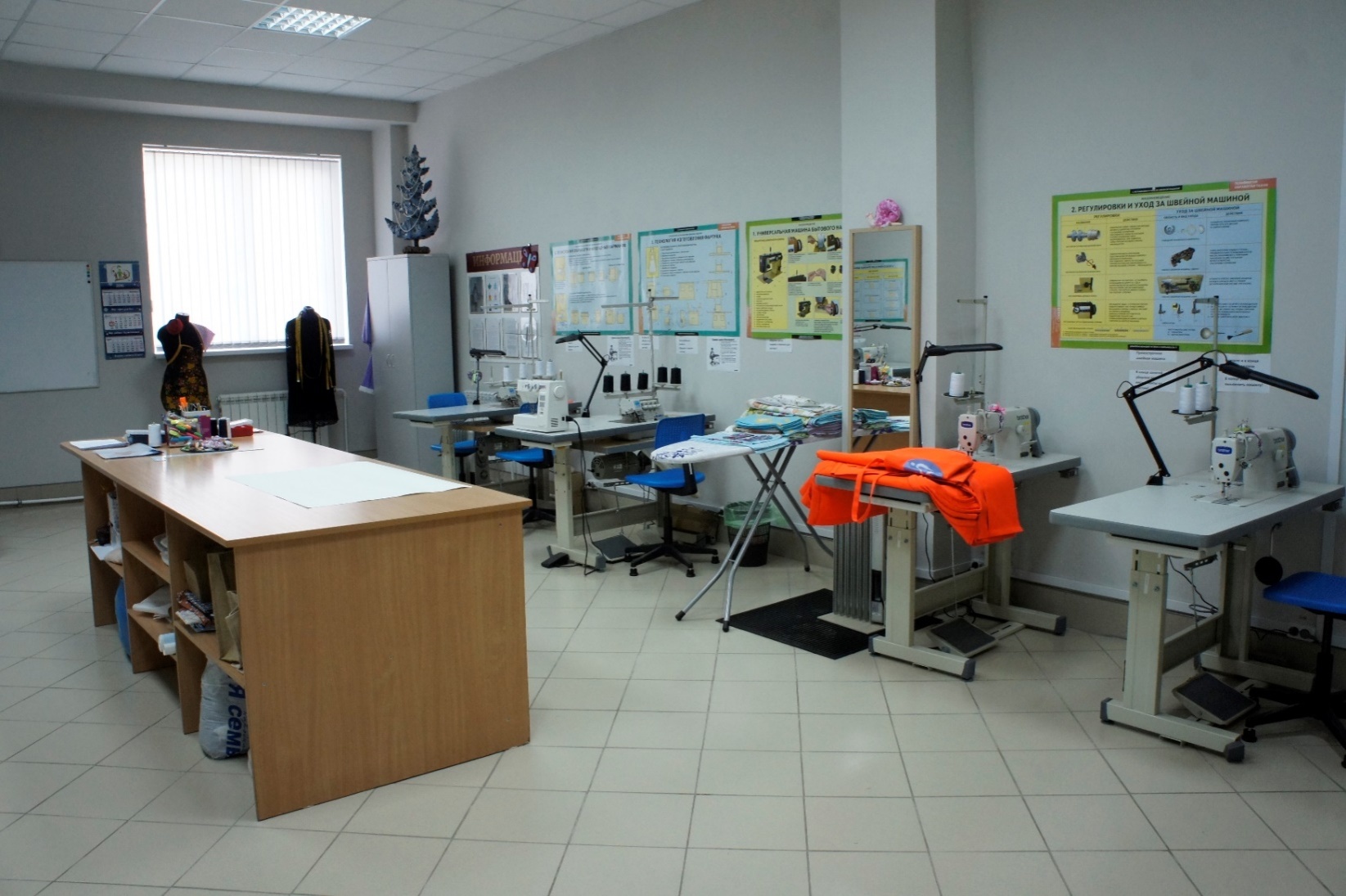 ВЫПОЛНЕНА СПЕЦИАЛЬНАЯ ОЦЕНКА УСЛОВИЯ ТРУДА

В МУЛЬТИЦЕНТРЕ СОЗДАНЫ 
СПЕЦИАЛЬНЫЕ УСЛОВИЯ ДЛЯ ПОЛУЧЕНИЯ ПРОФЕССИИ, ЧТО МОЖЕТ СЛУЖИТЬ НАГЛЯДНЫМ ПРИМЕРОМ ОСНАЩЕНИЯ РАБОЧЕГО МЕСТА ВАШЕЙ ОРГАНИЗАЦИИ
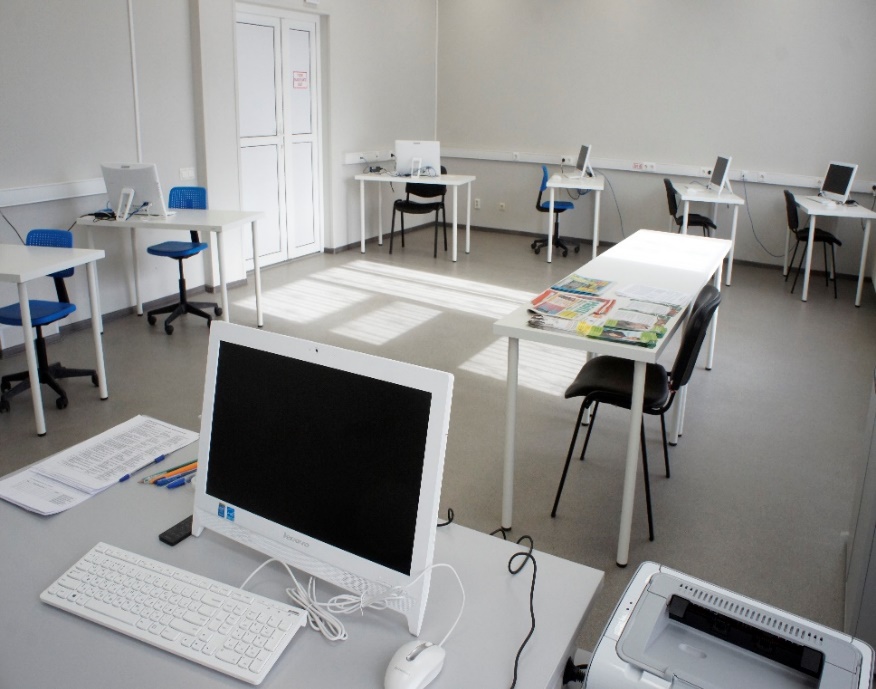 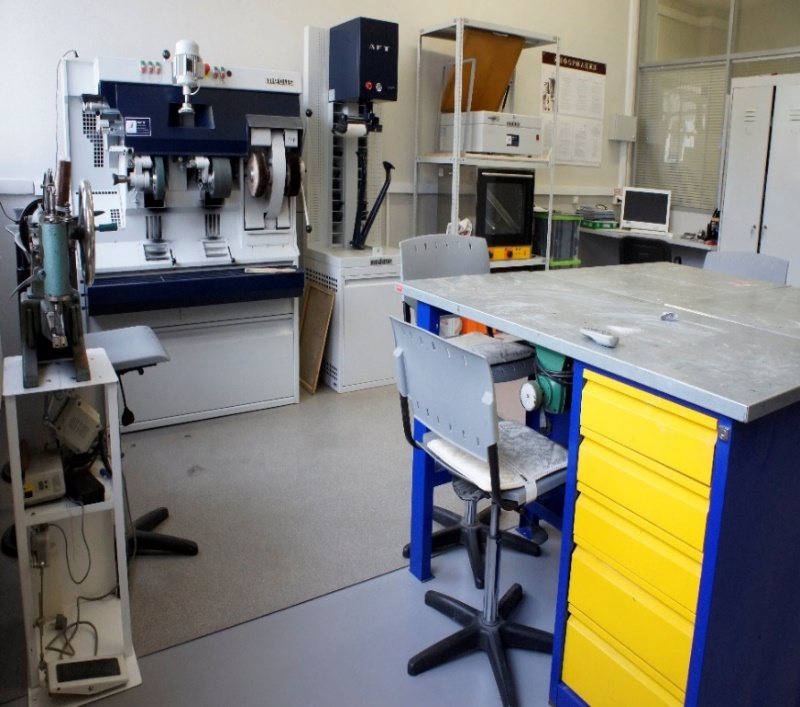 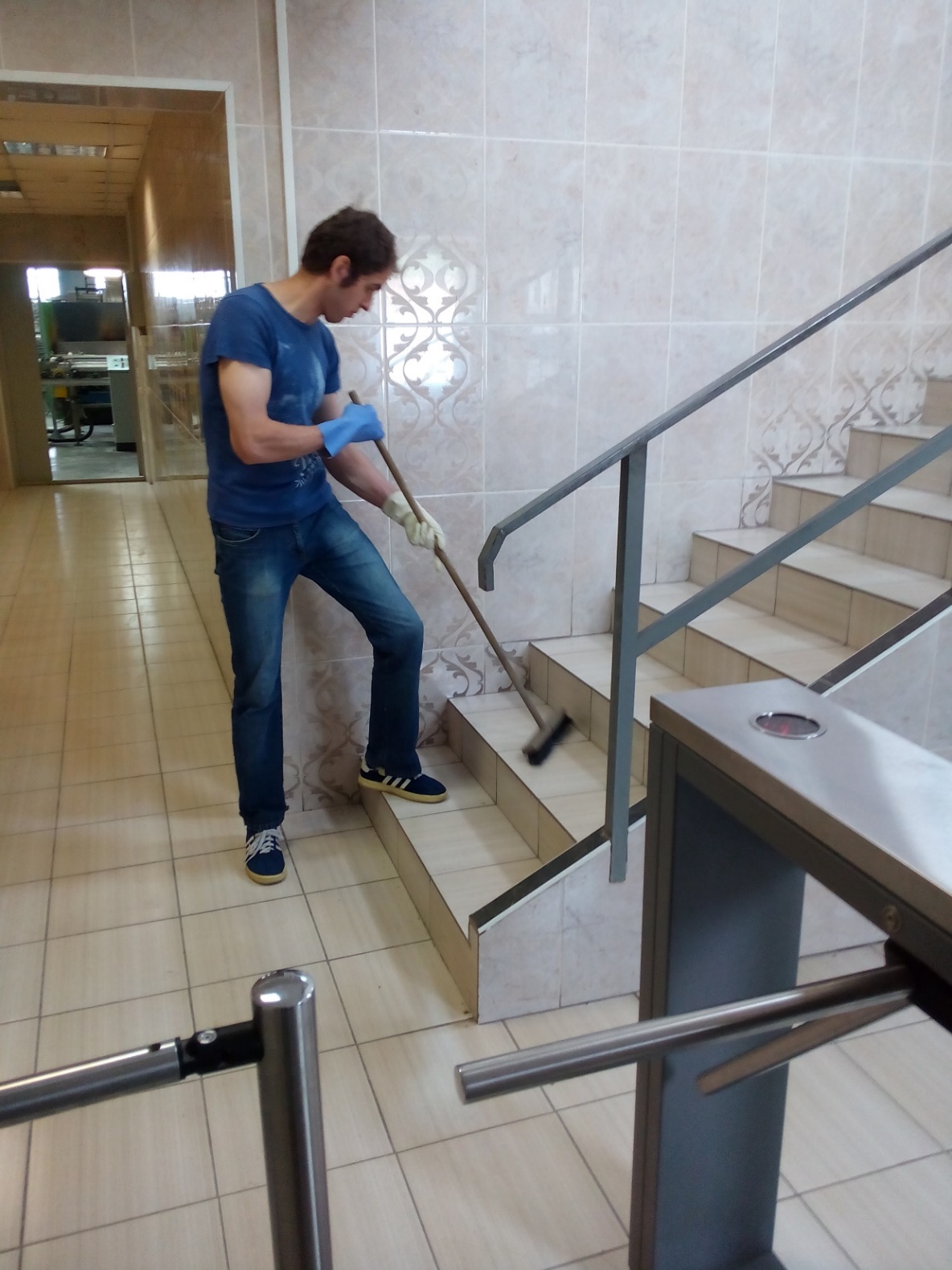 ПРАКТИКА – ОЦЕНКА КАЧЕСТВА РАБОТНИКА



МУЛЬТИЦЕНТРА ПРЕДОСТАВЛЯЕТ ВОЗМОЖНОСТЬ ОЦЕНИТЬ КАЧЕСТВО ПОДГОТОВКИ РАБОТНИКА НА ЭТАПЕ ПРОИЗВОДСТВЕННОЙ ПРАКТИКИ И ИТОГОВОЙ АТТЕСТАЦИИ
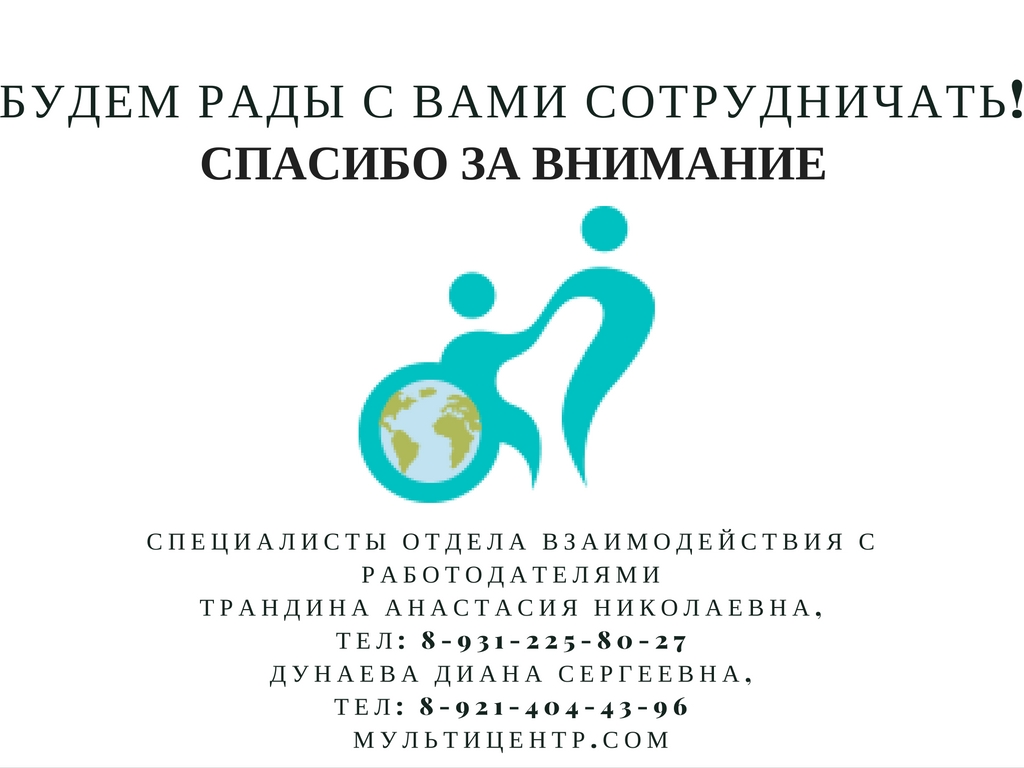